Effective Management Leads to Effective Leadership
Gordon Klein
Email: Gordon.Klein@ReflectExcellence.com
Phone: (850) 509-0809
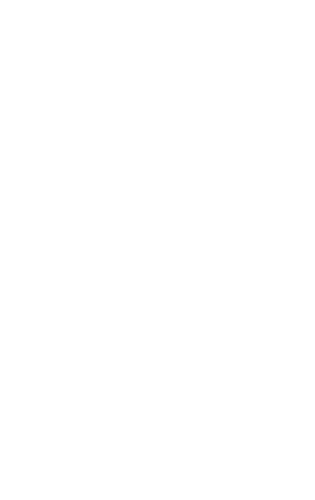 The Effective Manager
All credit to Mark Horstman, 
author of “The Effective Manager” and free podcasts at www.manager-tools.com
What Is an Effective Manager?
Your first responsibility as a manager is to achieve results.
Your second responsibility as a manager is to retain your people.
The definition of a good manager is one who gets results and keeps their people.
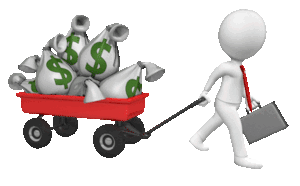 The Four Critical Behaviors
The First Critical Behavior: Get to Know Your People
The Second Critical Behavior: Communicate about Performance
The Third Critical Behavior: Ask for More
The Fourth Critical Behavior: Pushing work down
Teachable and Sustainable Tools
Get to Know Your People: One on Ones
Talk About Performance: Feedback
Asking for More: Coaching
Pushing Work Down: Delegating
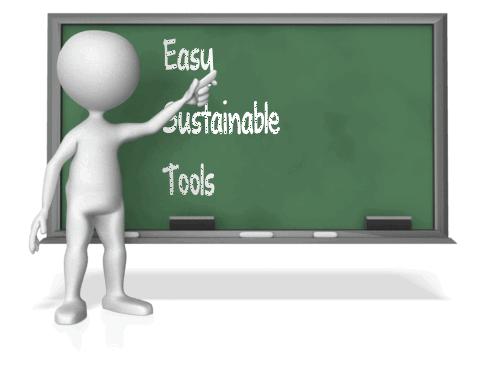 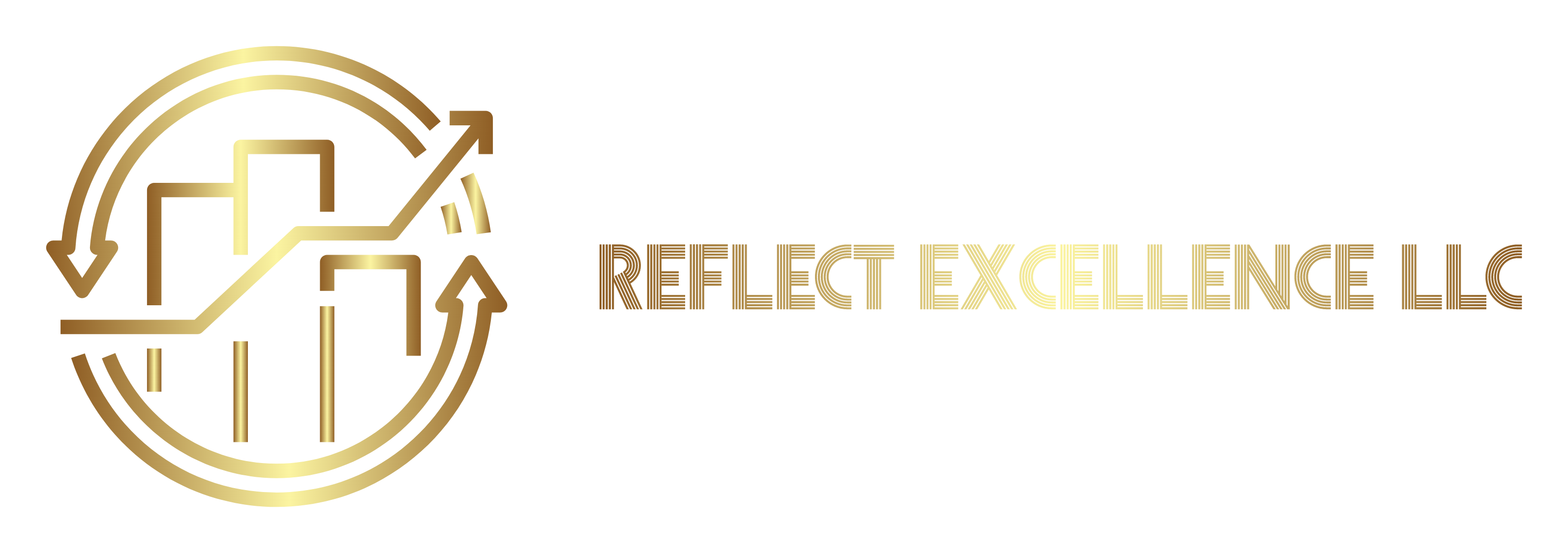 Know Your People – One on Ones
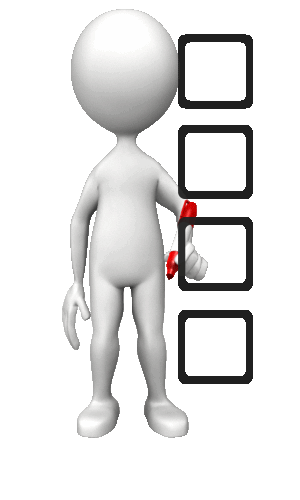 Scheduled
Weekly
30-Minute Meeting
With Each of Your Directs
The Manager Takes Notes
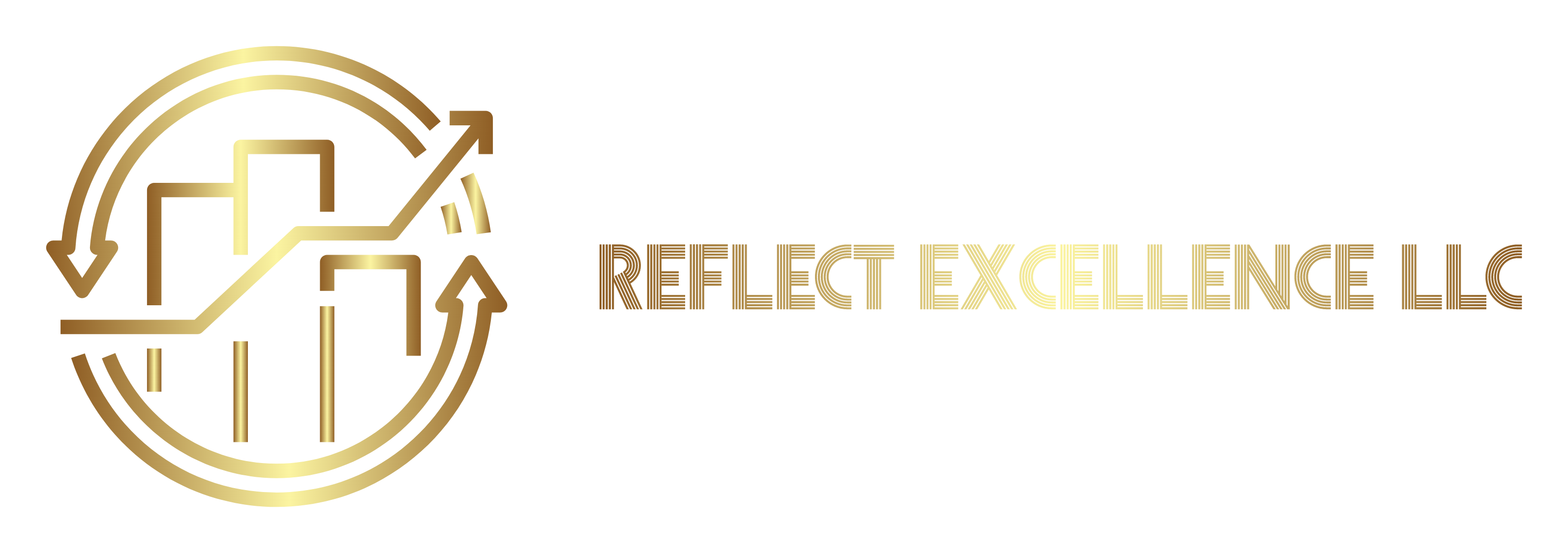 One on One Agenda
It is a business meeting
The primary purpose is to build a relationship
The primary purpose of the relationship is to build results.
So it does have an agenda
10 minutes for them
10 minutes for you
10 minutes about the future
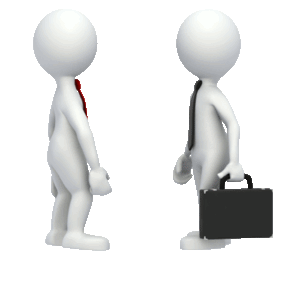 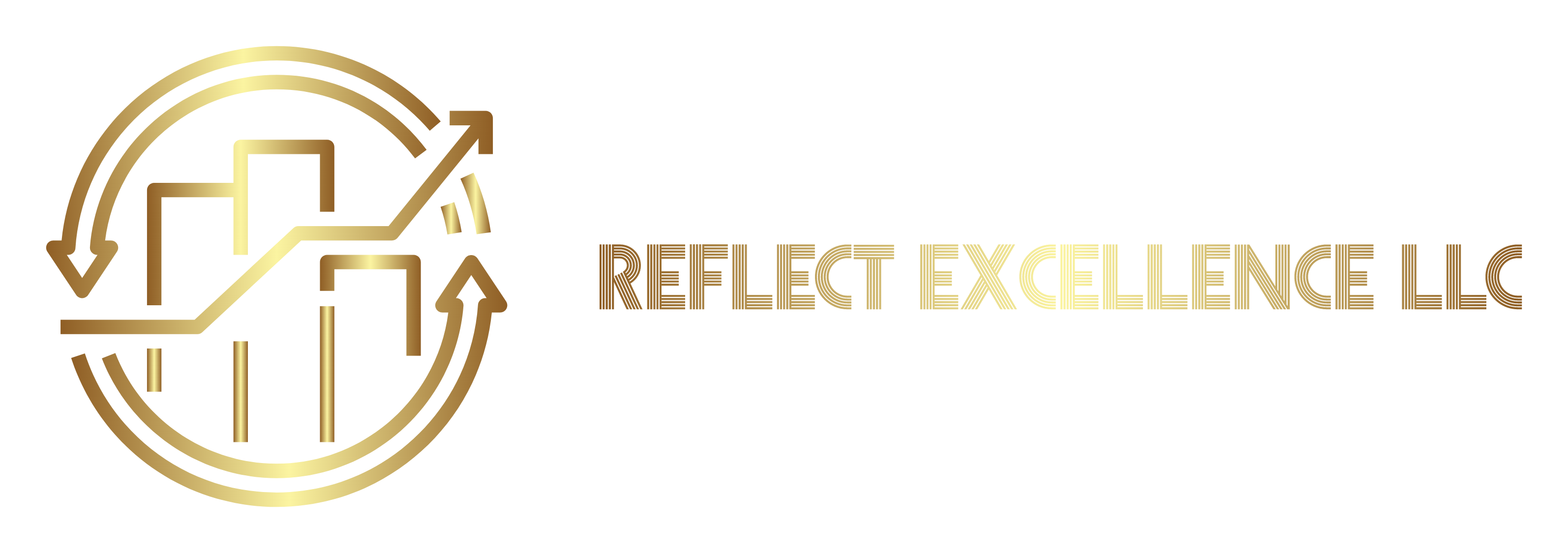 Pushback to One on Ones
Its Micromanaging
I don’t have time
We talk all the time
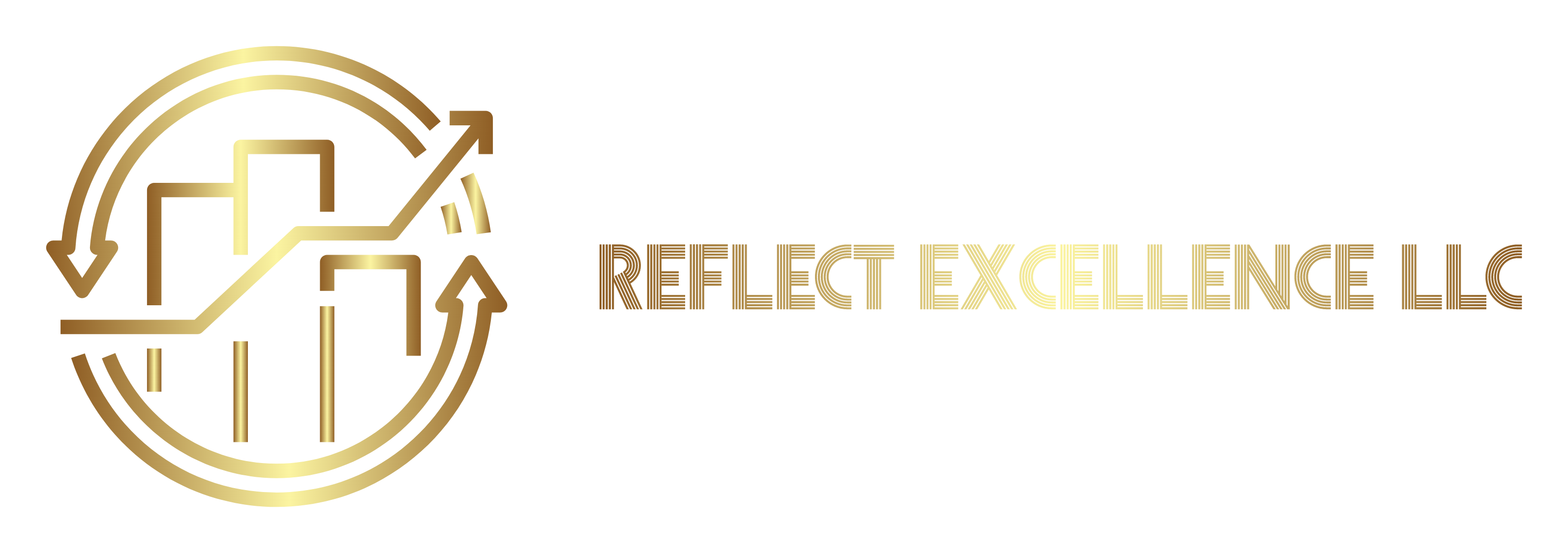 [Speaker Notes: Stop at the end of the slide and talk awhile – their time, your time, future time.]
How to Start One on Ones
Choose times from your calendar
Send out a one-on-one email invite
Allow for possible changes in the near future
Review intent, ground rules, and one on one agenda in your weekly staff meeting
Answer questions
Hold one-on-ones only for 12 weeks
Don’t rush to get to feedback!
Don’t rush to get to negative feedback
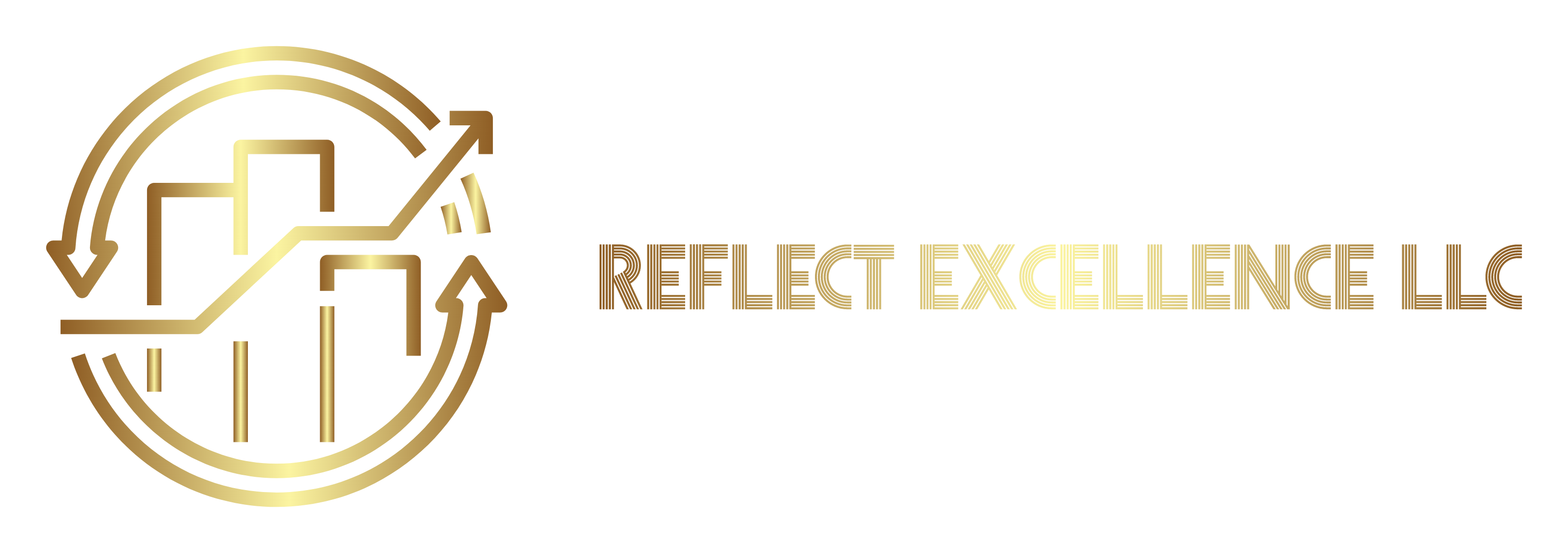 Talk about Performance: Feedback
Feedback is about effective FUTURE behavior. 
It’s NOT about talking about what happened – it’s not confrontational
It should be immediate, frequent, and really – no big deal.
The Feedback Model
Ask 
State the Behavior
State the Impact of the Behavior
Encourage (ask for) Effective Future Behavior
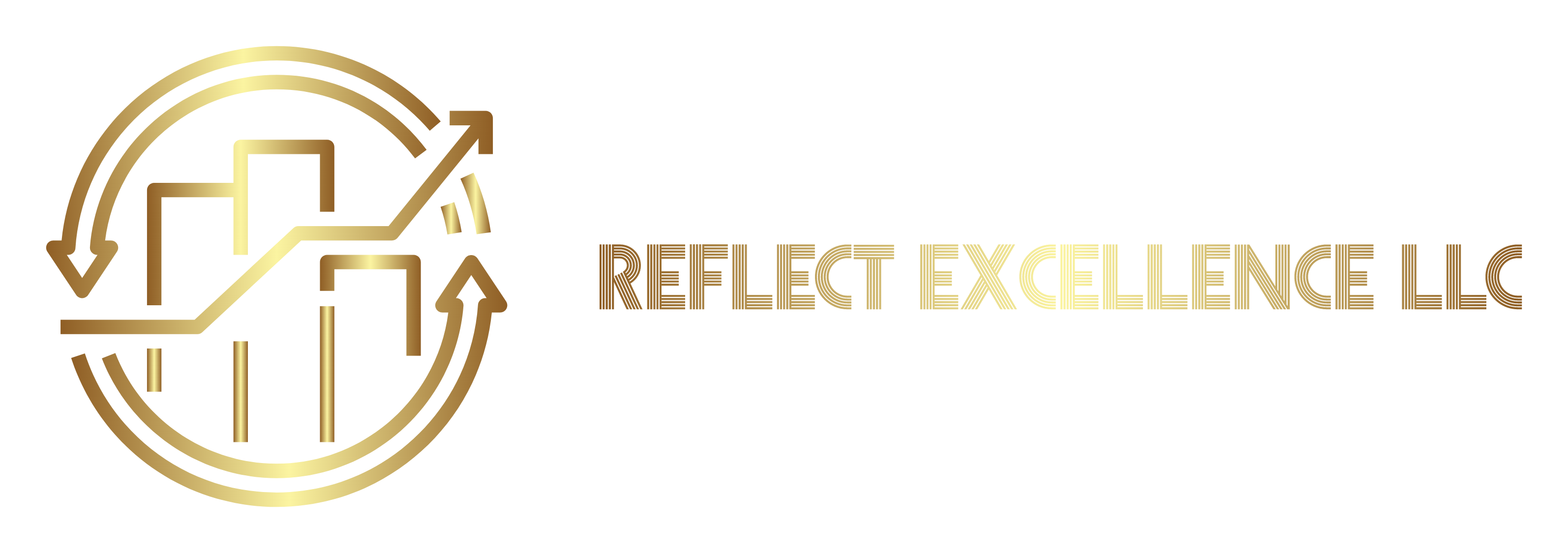 Step 1: Ask
“Hey Mike, can I give you some feedback?”
“Mike, can I make and observation?”
“Can I share something with you?”

If they say no – accept it.  It’s NOT always the best time for someone to hear something.

Personally, I like the first example – feedback should be a word to avoid.
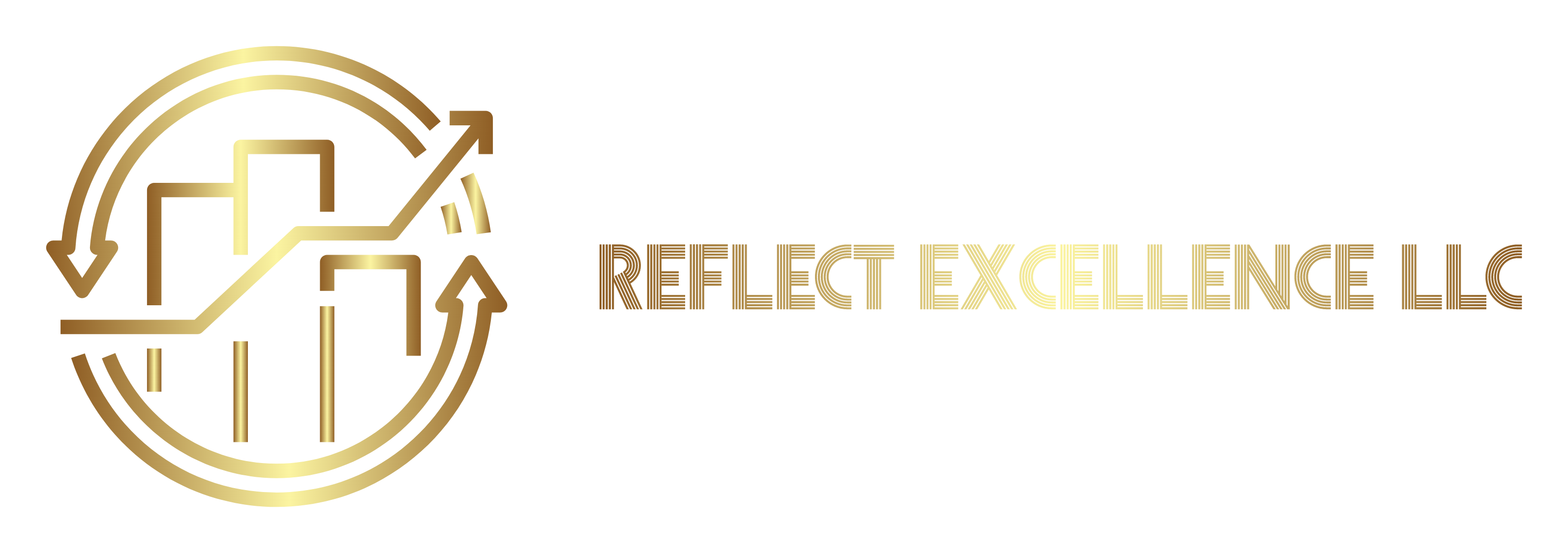 Step 2: State the Behavior
“When you get me the information I need early …”
“When you arrive at the staff meeting on time …”
“When you arrive at the staff meeting late …”
“When you spend the time to really polish your presentation …”
“When you just read off your slides …”
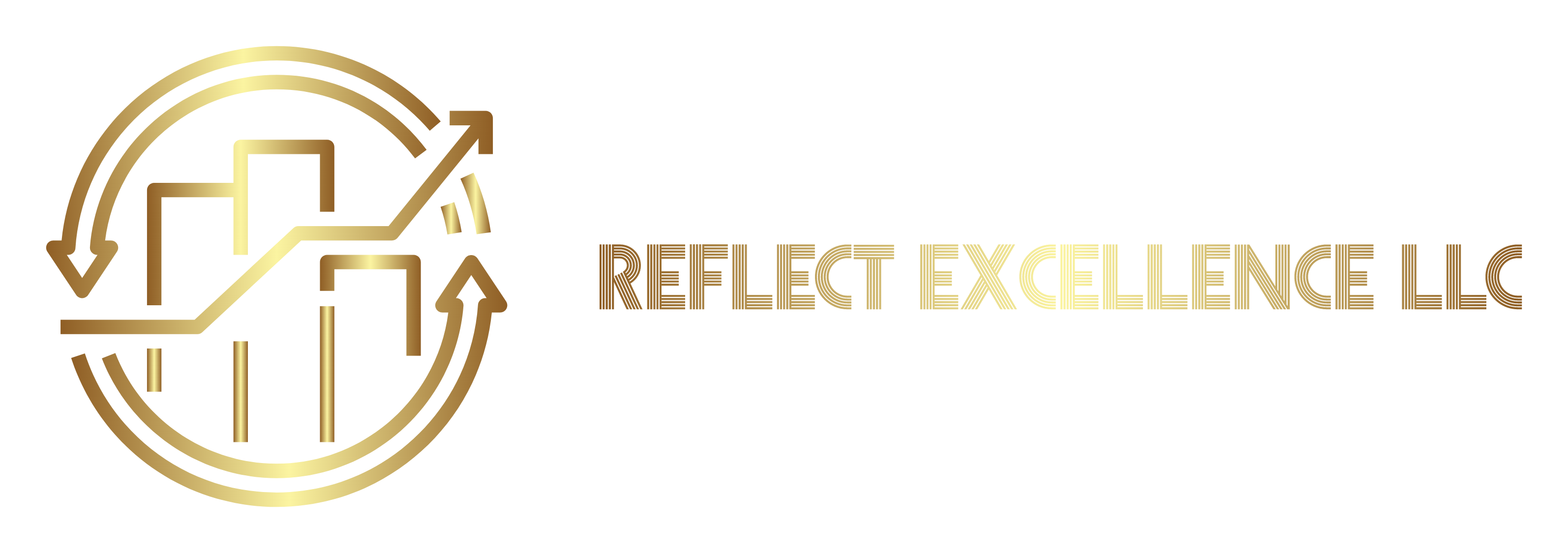 Step 3:State the impact of the behavior
“… it allows me to be better prepared and our budget is more likely to be approved.”
“…I don’t have to worry about catching you up later.”
“…someone has to take extra time fill you in, or you are missing information you need to do you job well.”
“…it comes across as extremely professional and makes us all look good.”
“…the audience doesn’t see the value you add, they can just read it for themselves faster”
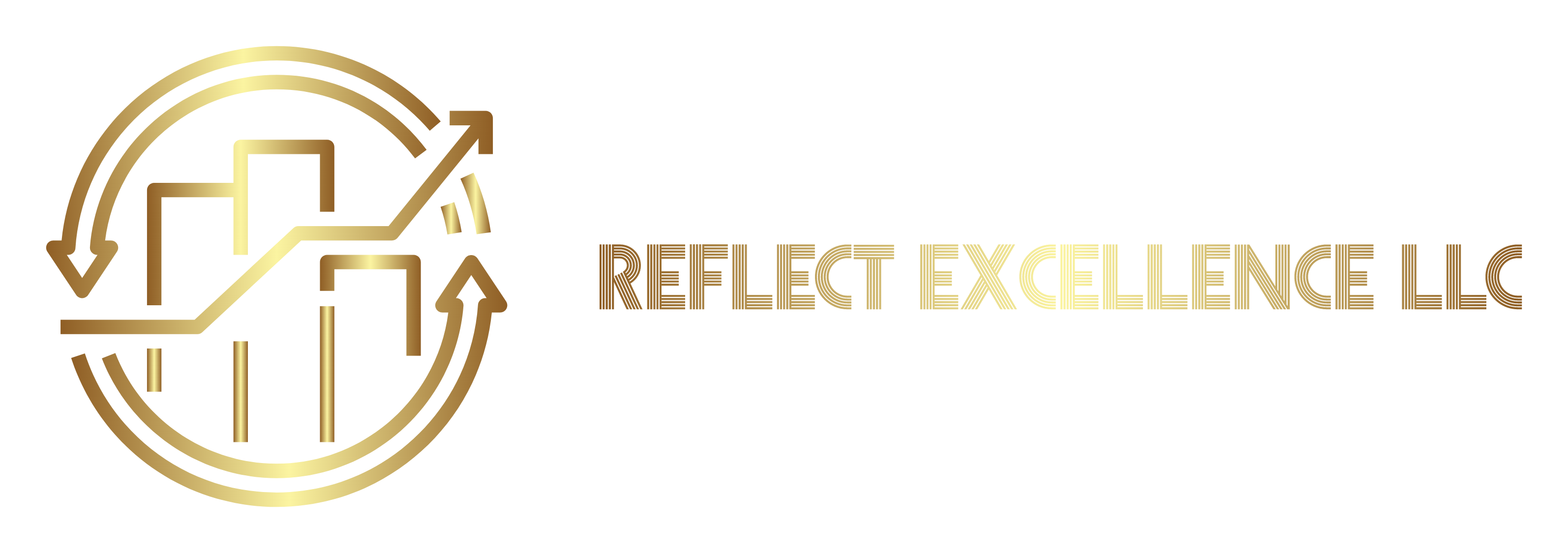 Step 4:Encourage Effective Future Behavior
I prefer to put it in the form of a question – that leads to a yes answer
“… Can you keep that up?”
“… Can you do better next time?”
“… can you work on that?”
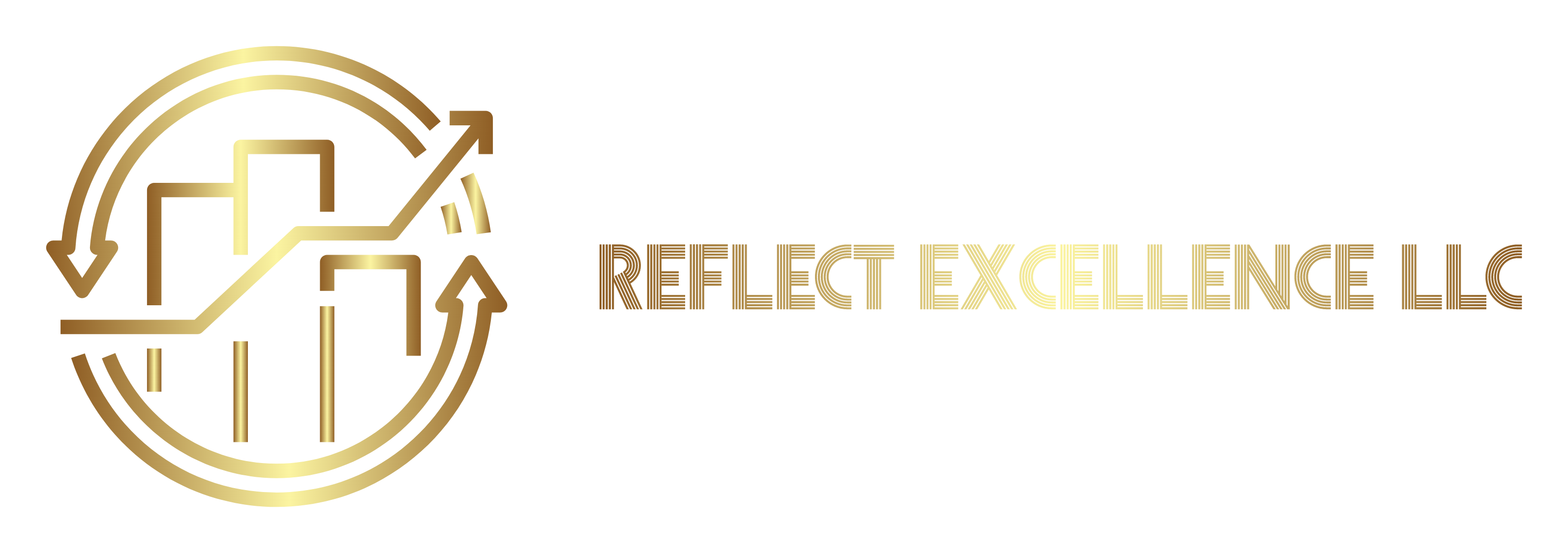 Here’s what it sounds like
“He Mike can I give you some feedback?”
“Sure.”
“When you get me the information I ask for on time, it gives me the time I need to properly prepare for the management team meeting.  I really appreciate that.  Can we keep up that habit?”
“Can do”.
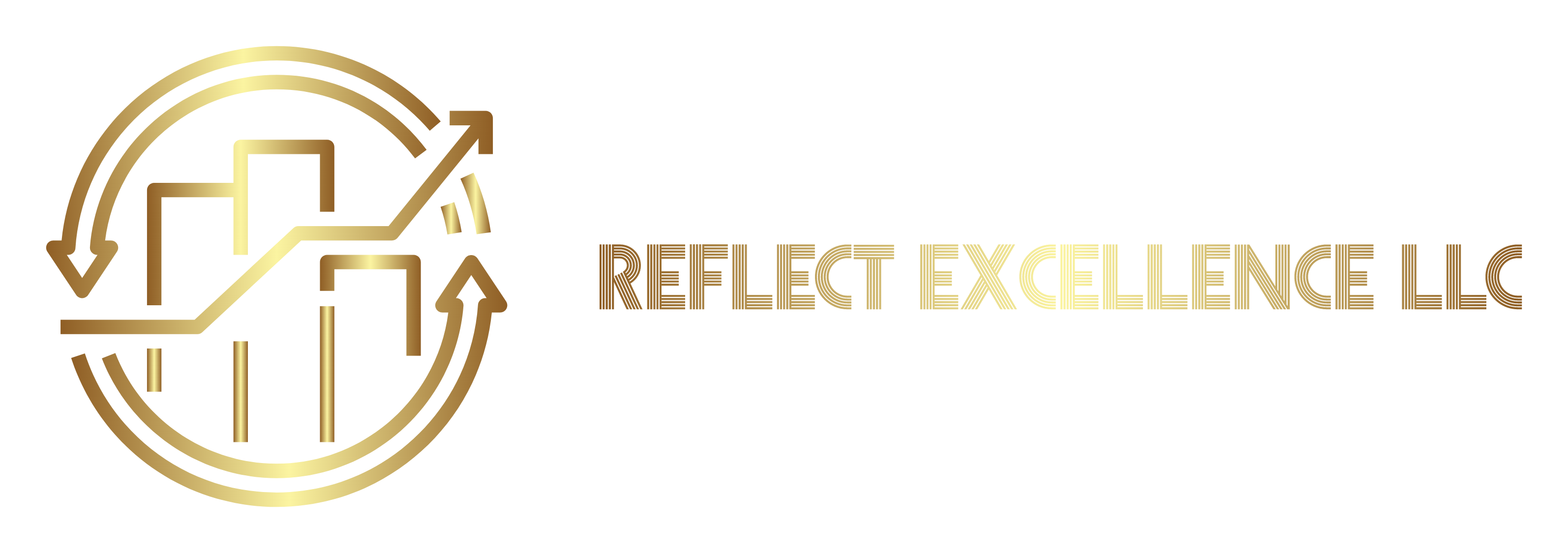 Or..
“He Mike can I give you some feedback?”
“Sure.”
“When you get me the information I ask for late, I’m not properly prepared for the management team meeting.  It’s embarrassing and it makes the whole division look bad.  Can you do better next time?”
“Yes I can”.
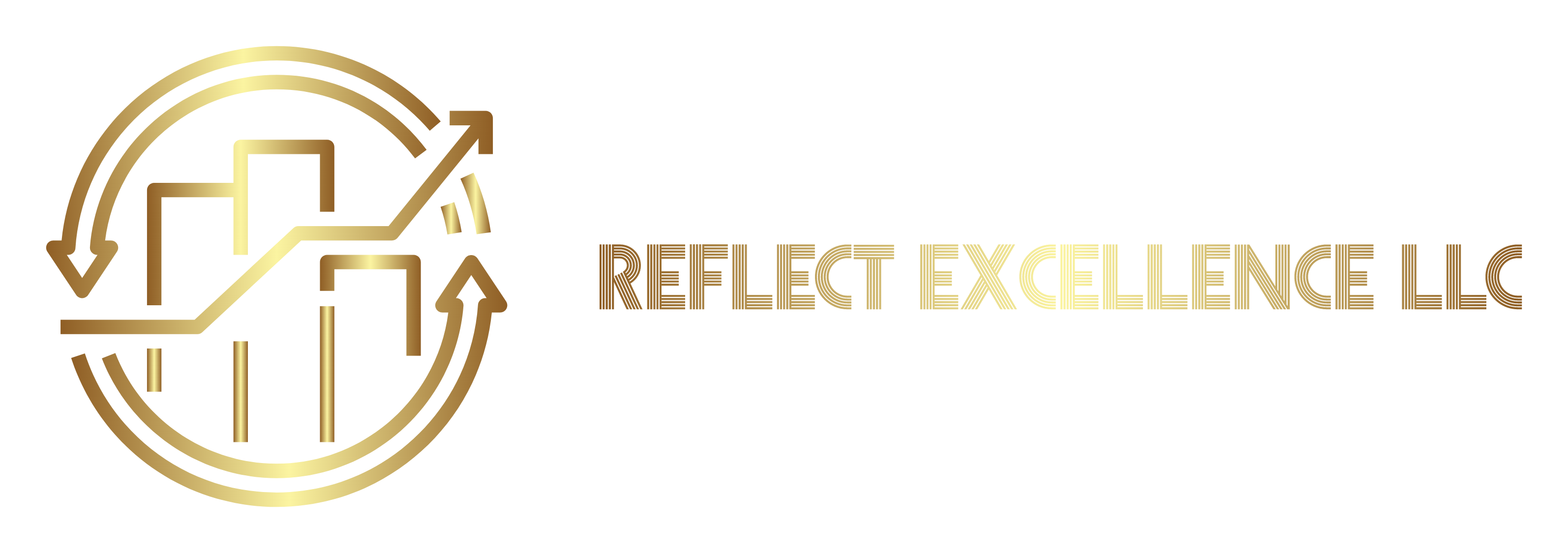 Actual Behavior – not Assumption
“When you roll your eyes and frown”
		NOT
“When you have a bad attitude”
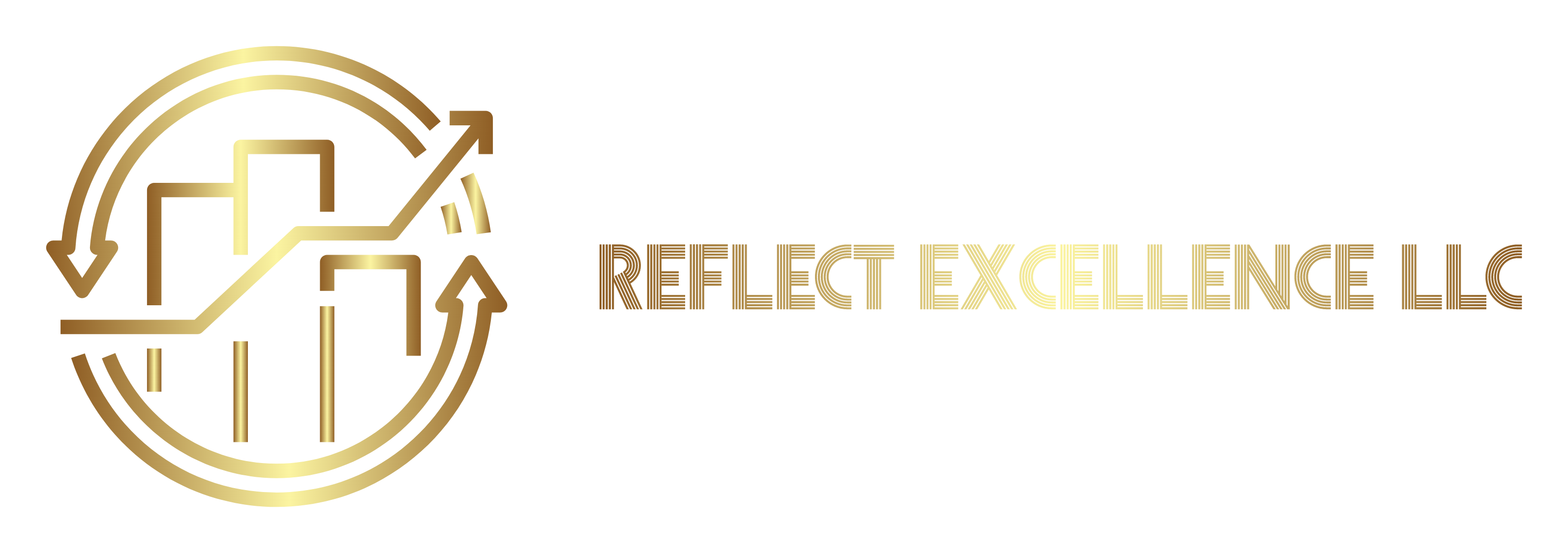 Ask For More: Coaching
Like the last two critical behaviors – couching is quicker than most people think – and if done correctly – very effective. 

If done correctly, the manager should spend 5 – 10 minutes per week with the direct coaching them.

It can, and probably should, be tacked on to the end of your one-on-ones.
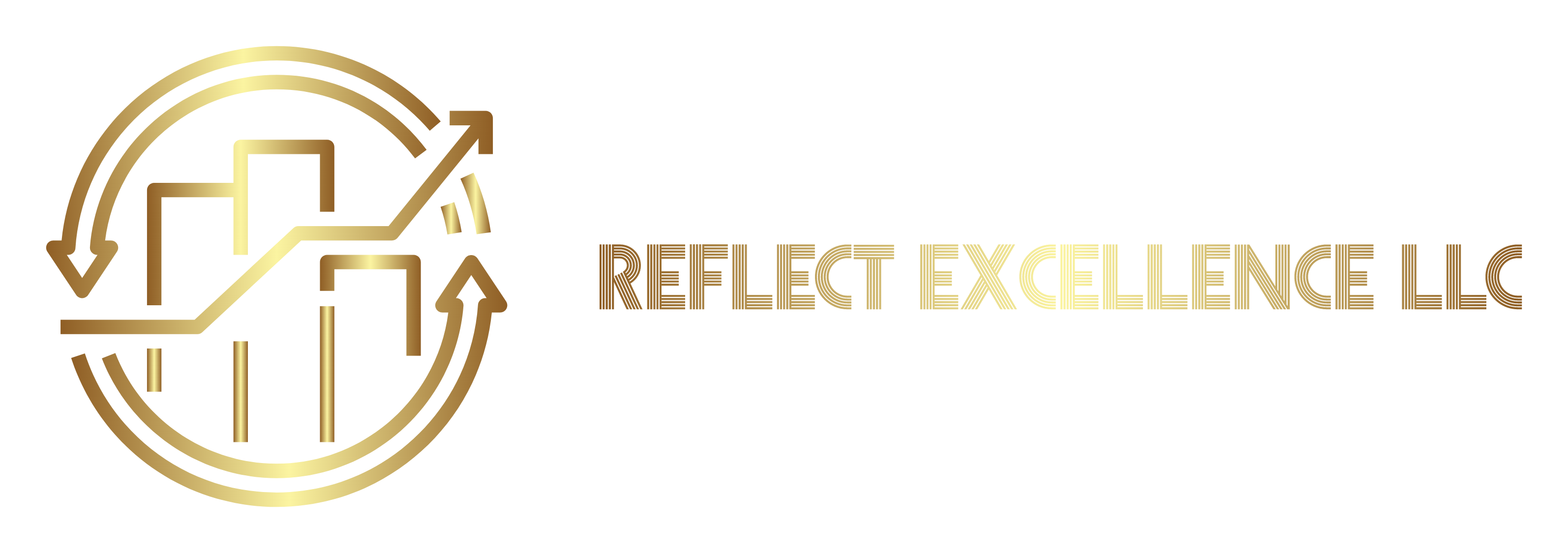 Coaching Model
Four Simple Steps
Collaborate to Set a Goal
Collaborate to Brainstorm Resources
Collaborate to Create a Plan
The Direct Acts and Reports on the Plan
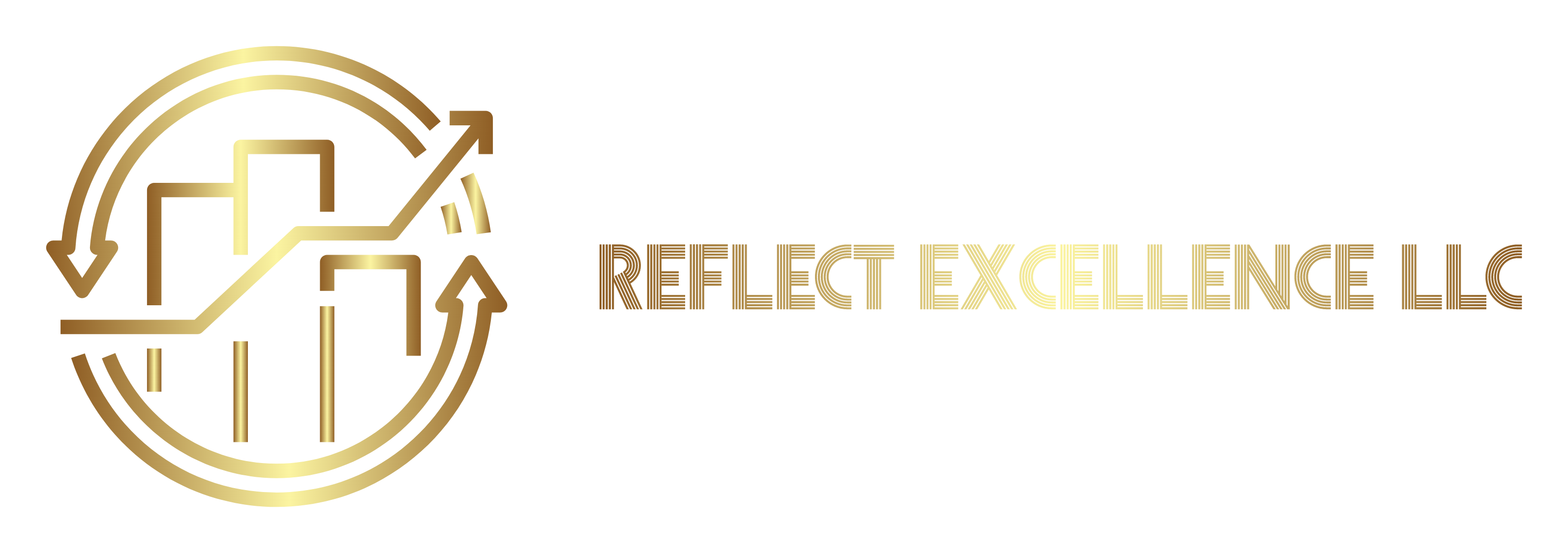 Step 1:Collaborate to Set a Goal
How do we set a goal?  Easy, describe a behavior or result to achieve, and a date by which to achieve it.

Examples: 
“By 12/31 you will achieve certification as a government finance officer”
“By the end of March you will submit the proposed operating budget, without errors”
“At the next Sterling Annual Conference you will present on a Best Practice.”
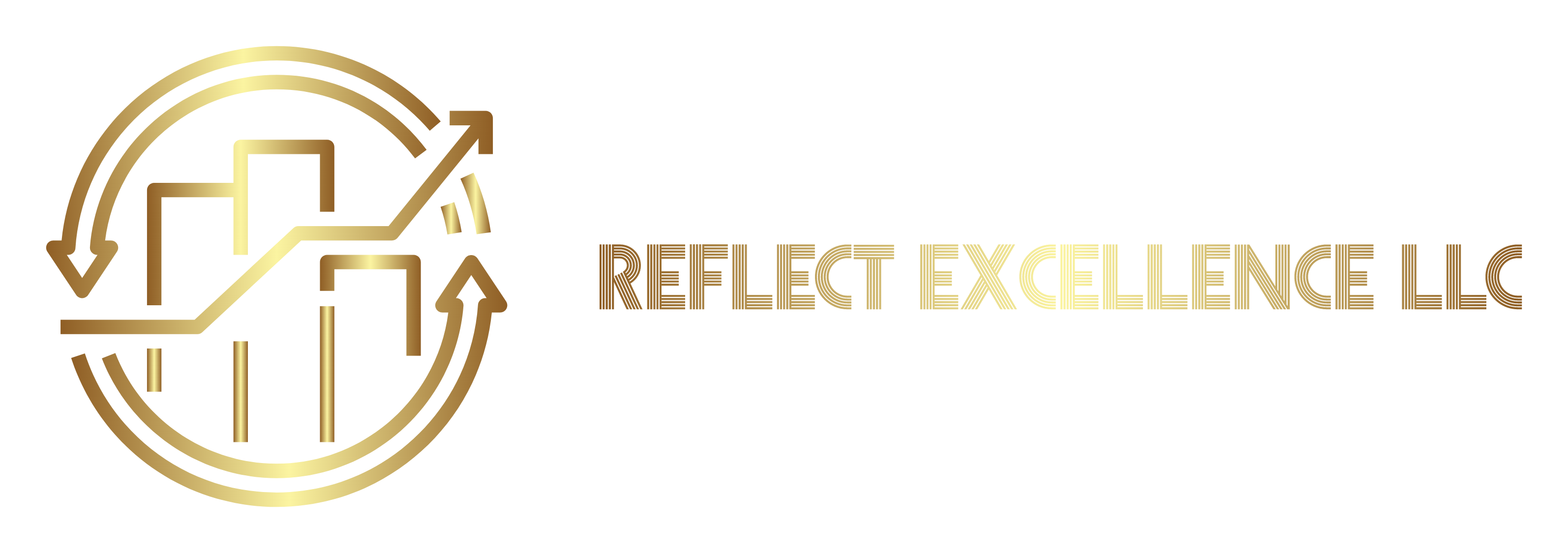 Step 2: Collaborate to Brainstorm Resources
We all know how to brainstorm – just list everything that comes to mind – no judgement – everything goes.

For example:
Read this book, take this class, watch this video, join this club, read tarot cards, consult with this person, google the living daylights out of it, eat some candy, use a focus group, …..
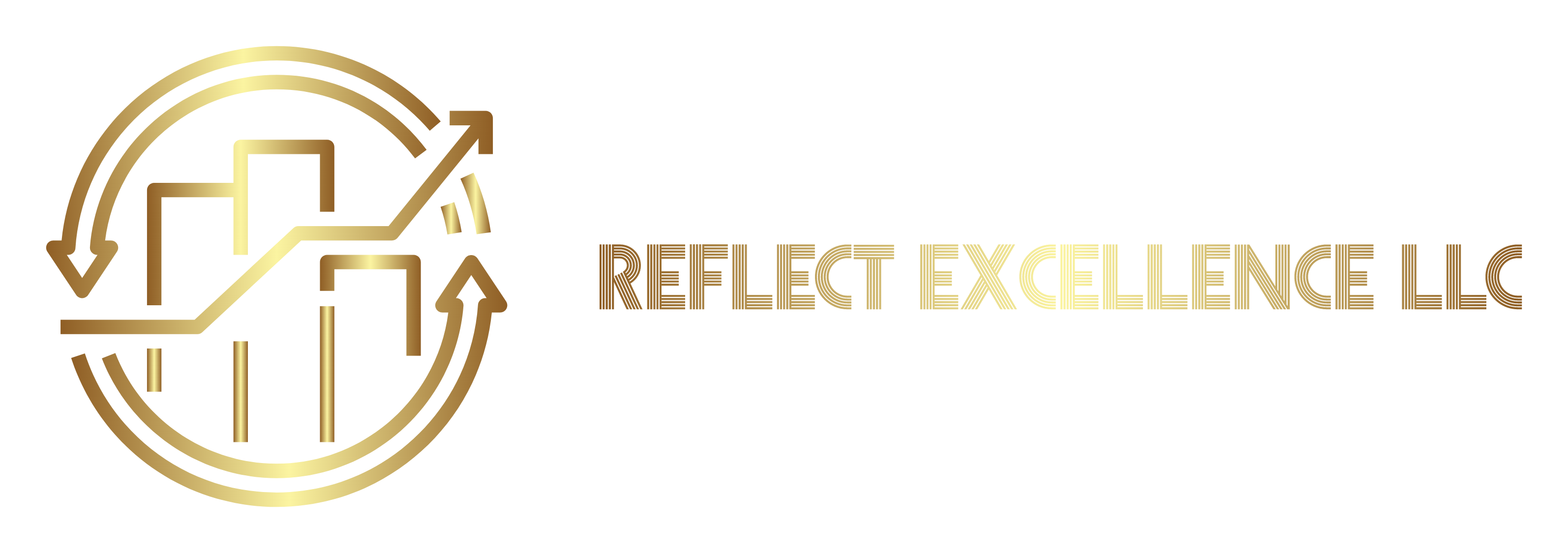 Step 3: Collaborate to Create a Plan
For example:
By July 1, email me a receipt for your order of the book “The Effective Manager” from Amazon
By July 14, send me an email on what you learned listening to 3 Manager Tools podcasts from Manager-Tools.com
By August 1, send me and email with names of three potential mentors in this company.
…..
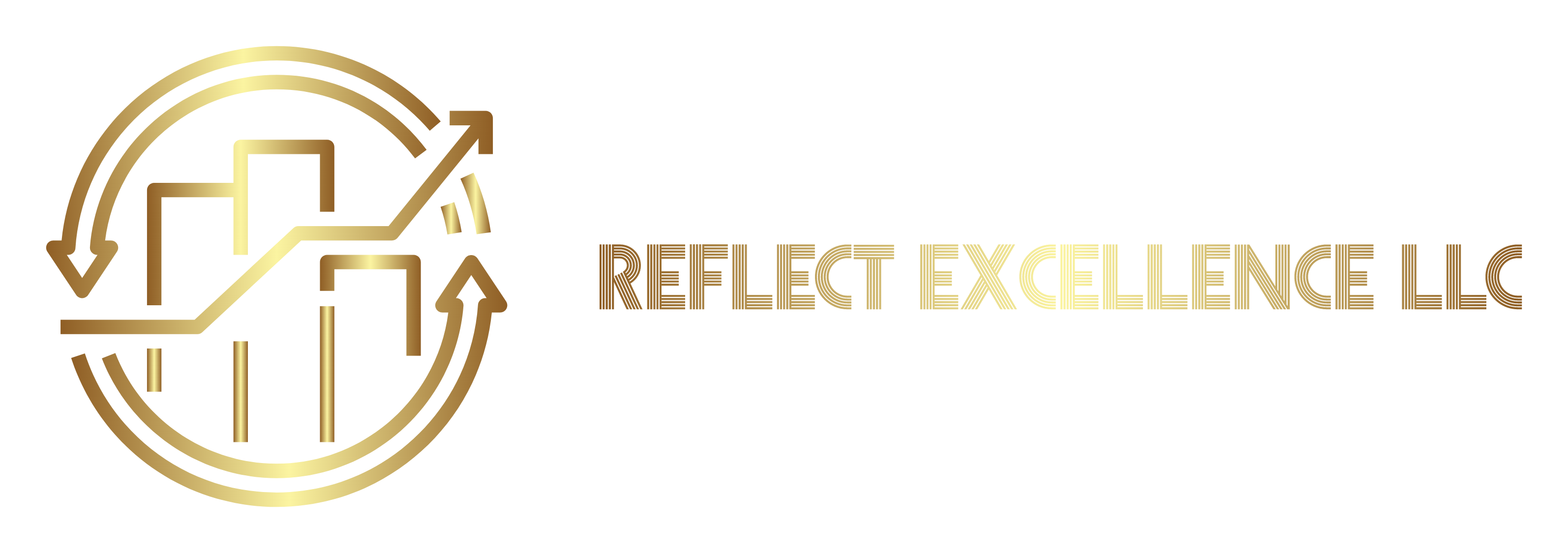 Step 4: The Direct Acts and Reports on the Plan
OK, if you’ve collaborated on Step 3 – your getting regular updates on task completion via email, and you are briefly discussing during your one-on-ones – so what do you do?
Give them feedback – positive for completing tasks, negative for missing them.  You remember the feedback model don’t you?  We just covered it – and it’s easy.
Push Work Down : Delegating
Learning to delegate is how you 1) prepare you directs for advancement and 2) achieve results by focusing resources and 3) start on the leadership / executive track.
Delegating is turning over responsibility for one of your regular responsibilities – something you routinely – on a permanent basis.
It is not task assignment –it is turning over responsibility
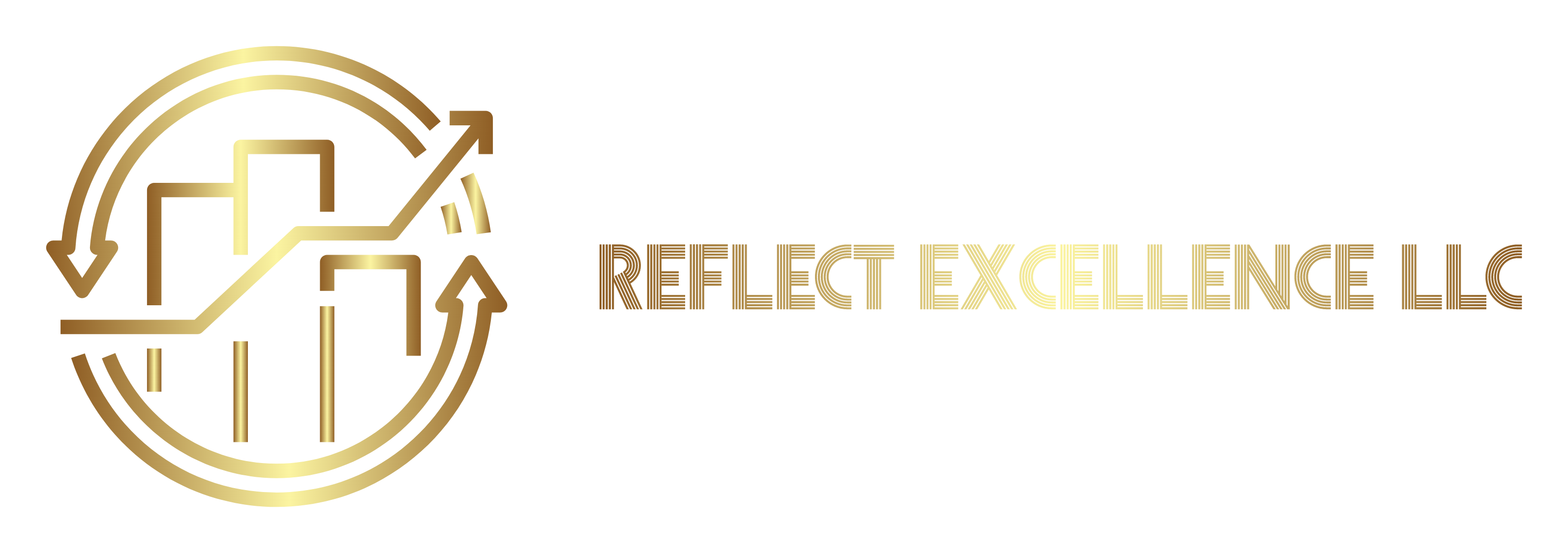 The Delegation Model
State your desire for help
Tell them why you are asking them
Ask for specific acceptance
Describe the task or project in detail
Address deadline, quality and reporting standards
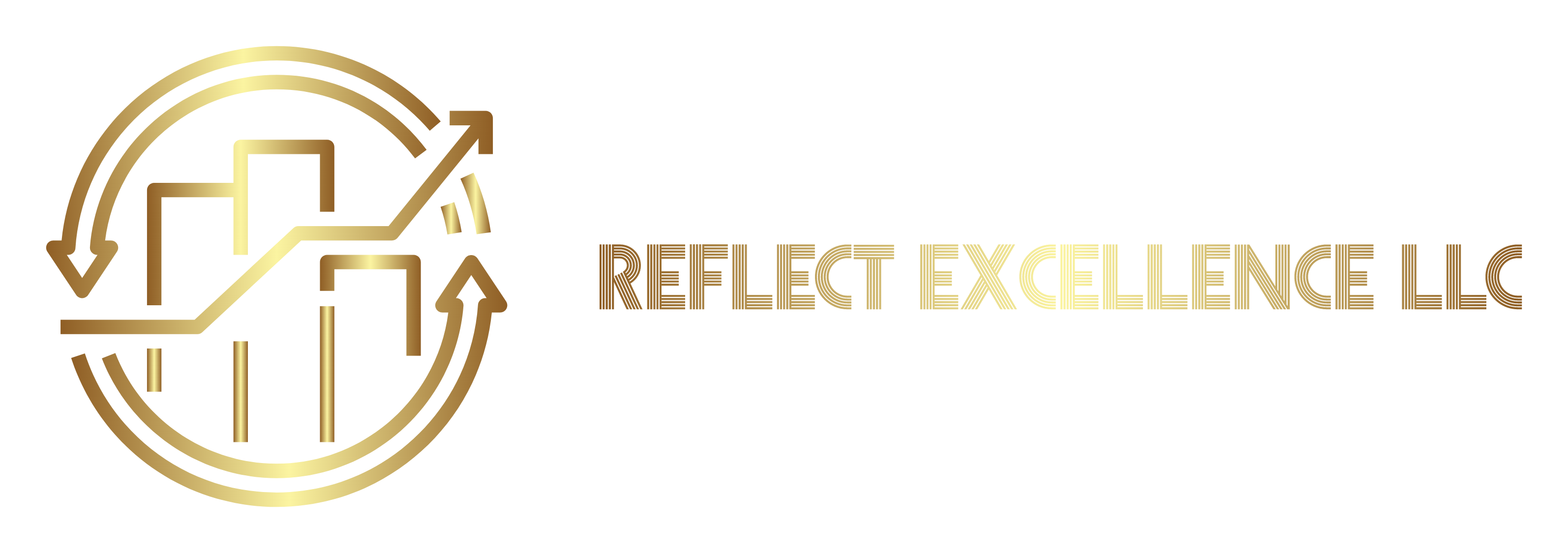 Step 1: Ask for Help
Ask for their help – make it clear that you want them to understand the responsibility and are willing to shoulder it – that “no” as an answer is acceptable.
Most to the time our directs are glad to help us our.  Which one of us wouldn’t want to help our boss when we get the opportunity.
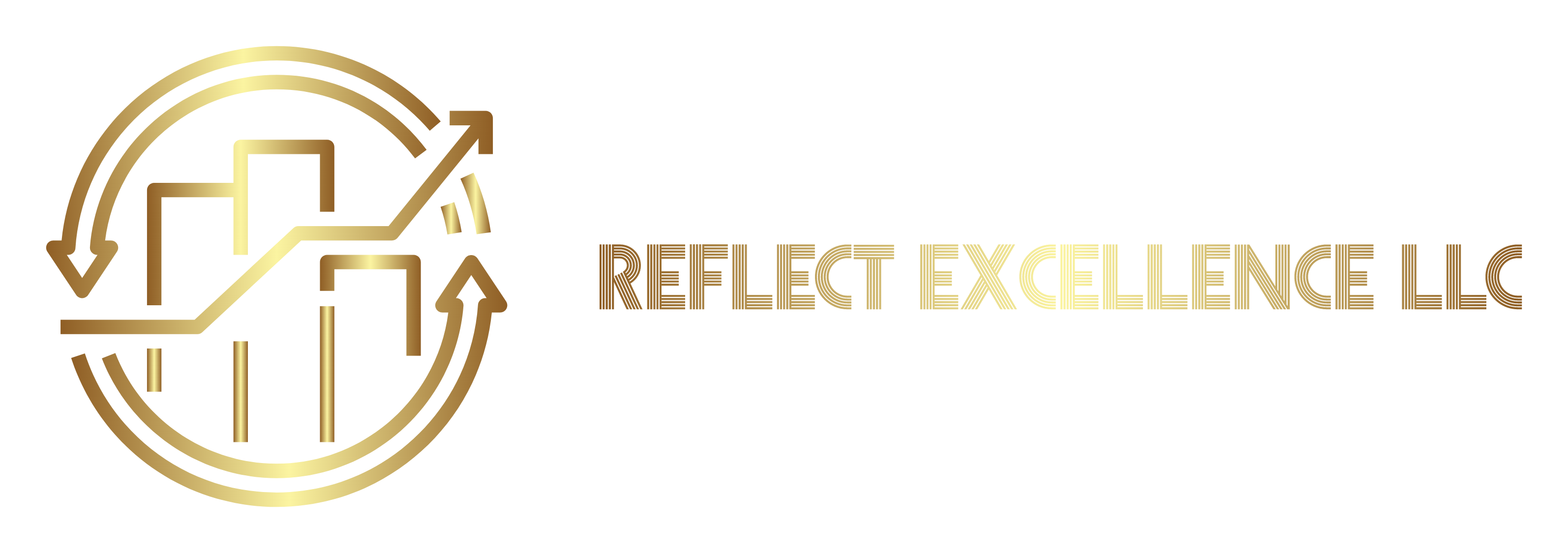 Step 2: Tell Them Why You’re Asking Them
There are generally four reasons you might pick a particular direct to assume one of your responsibilities:
It’s something they are good at
It’s something they like to do
It’s something they need to get good at
It’s something they want to do (in an area they want to grow in)
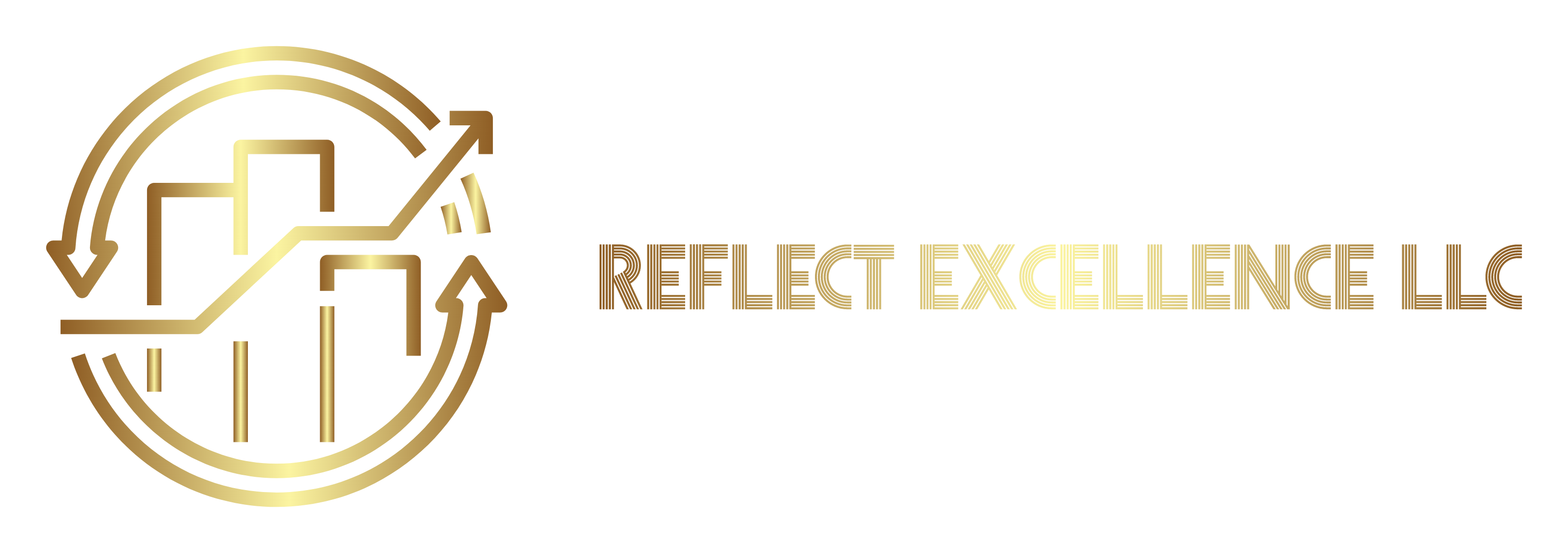 Step 3: Ask Them for Specific Acceptance
A short, direct question about the responsibility.
For example:
“Would you please take over writing the monthly report to the Director?”
In all likelihood they will say yes immediately.  If not they may express concerns over workload, or the need for training – 
Ask if they will take it if you sort our workload, or provide training – you’ll get to yes – and know how you need to tweak the delegation.
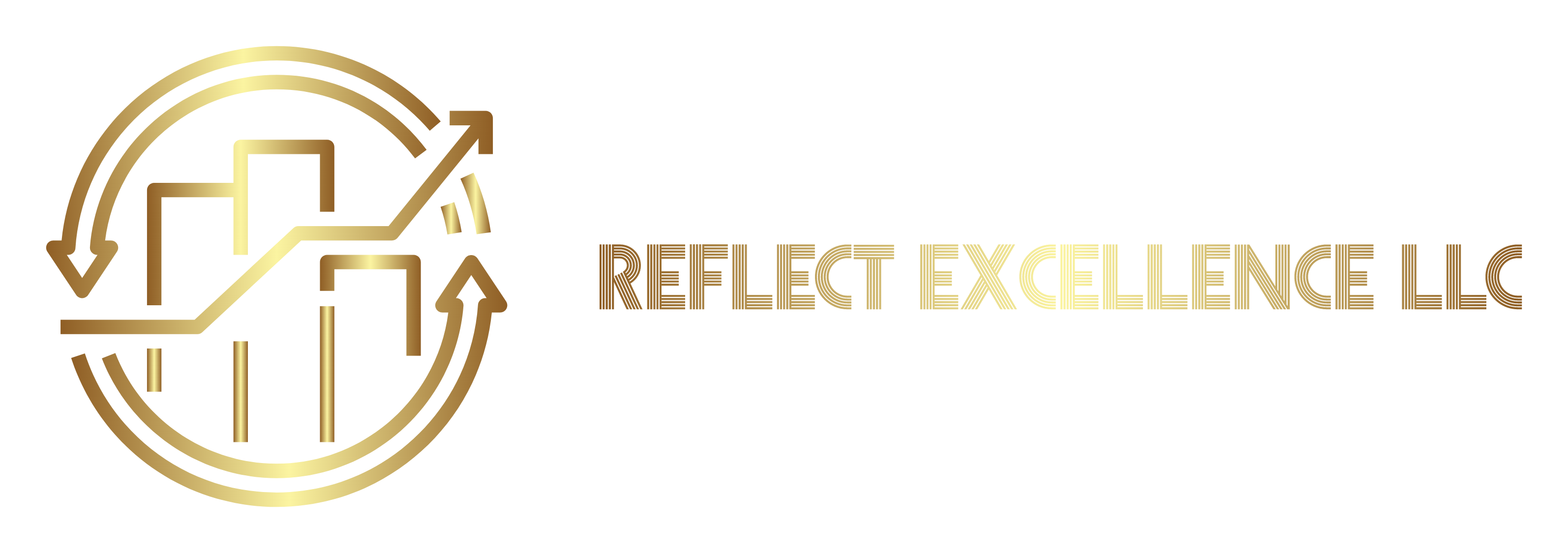 Step 4: Describe the Task or Project in Detail
Go over what you do – the steps you take to write the monthly report, how you gather data or research, create the first draft, refine the draft, get feedback or verification of data, etc. – how long it takes to draft, polish, the steps to submit it, when it’s expected.
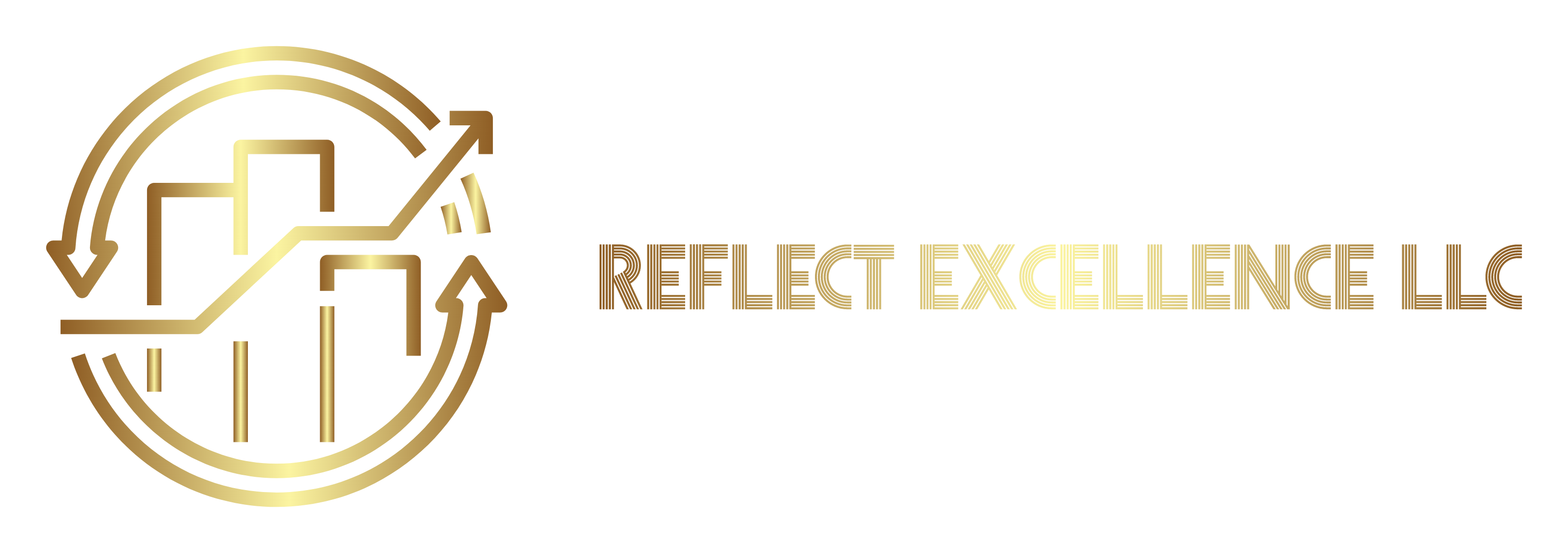 Address Deadline, Quality and Reporting Standards
For Example
“Its due to the Directors Assistant on the 10th of each month – it’s consolidated with other Department Reports so it needs to be thorough but brief.  It’s going to the Director – it needs to be perfect.  The consolidate report goes to the Board on the 15th and you may get questions or be asked for updates between the 10th and the 15th.  Anticipate and be ready.
I will want weekly updates in our one-on-ones with a Red/Yellow/Green Status.  Thanks”
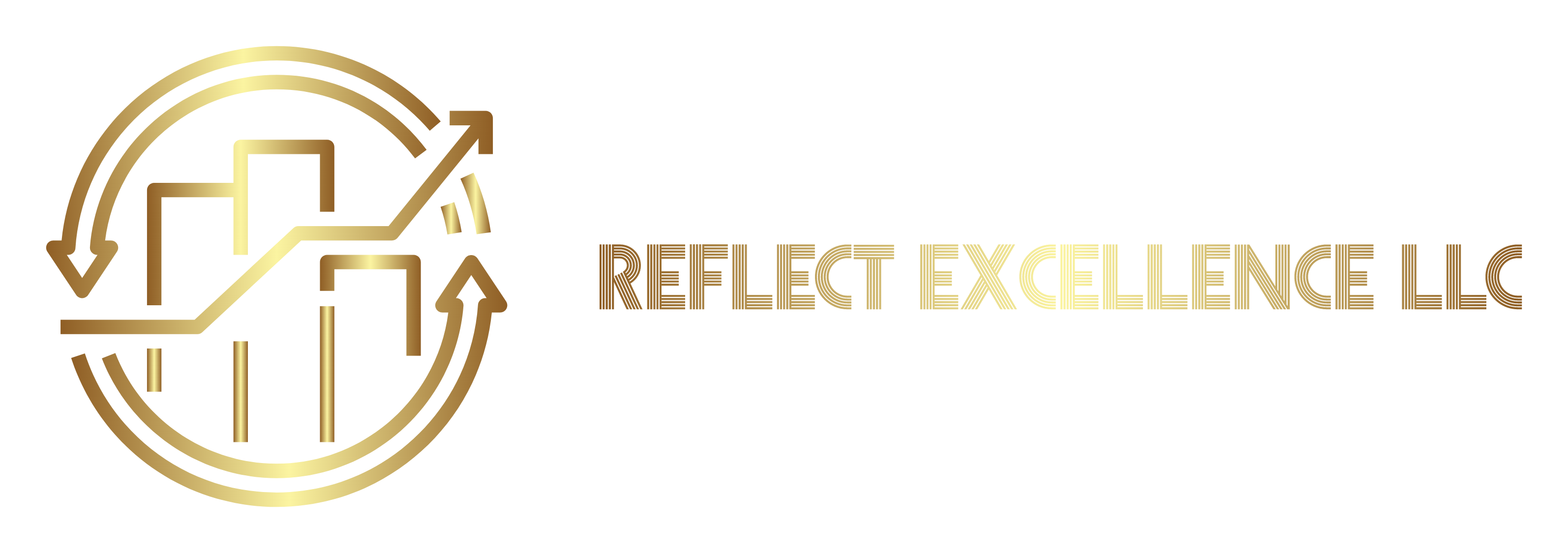 Thanks
It has been my pleasure to pass these models on to you.  I wish I had developed them – but credit goes to manager-tools.com – their hours and hours of free podcasts on the topic, and their new book – “The Effective Manager”.  
Following these models – much less than perfectly – has really taken my career and contribution to the next level.
If you try it – I think it will do the same for you.  Do it slowly – one step at a time – have patience.
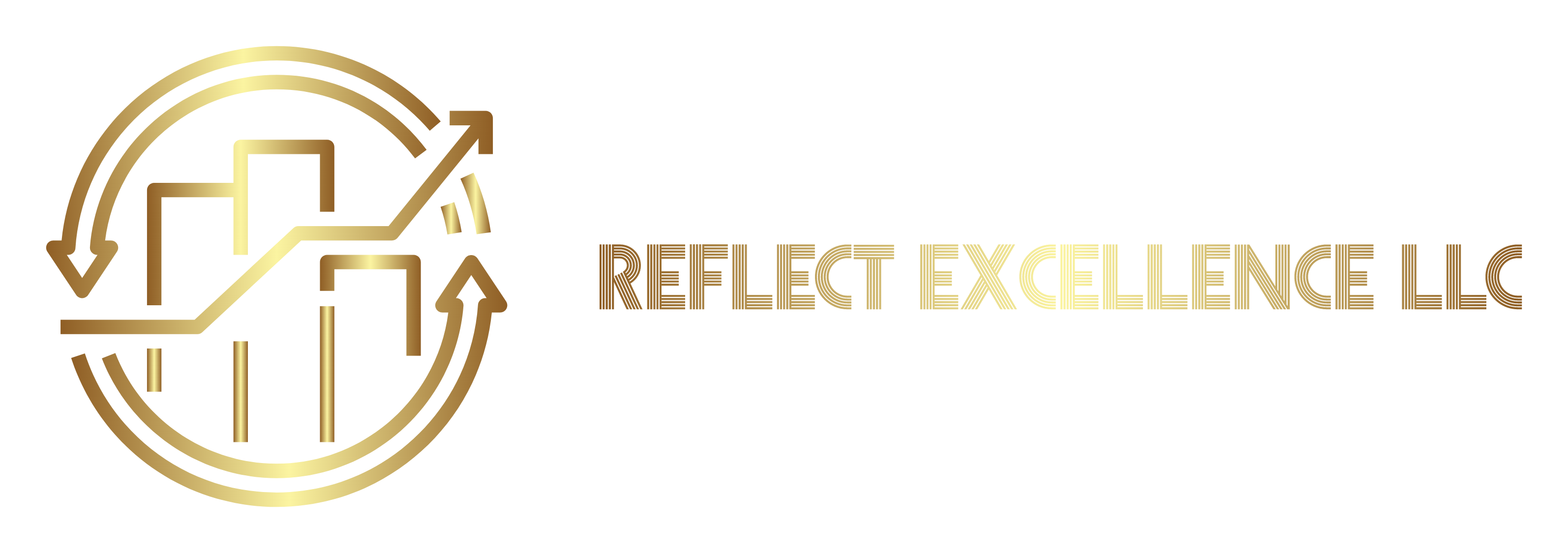 Contact Information
Gordon Klein, CPM
CEO and Founder, Reflect Excellence LLC
Team Leader Examiner, Florida Governors Sterling Board of Examiners
Email: gordon@gordonklein.com
Telephone: (850) 509-0809
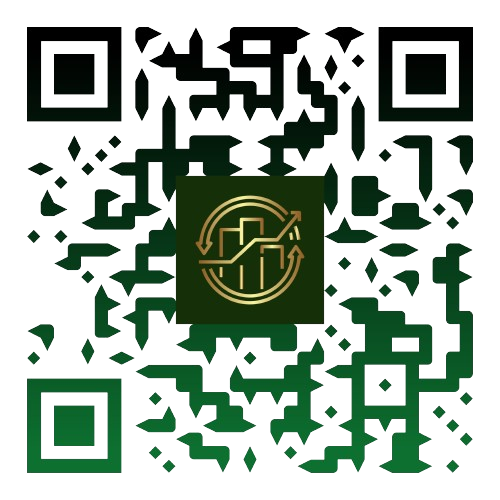 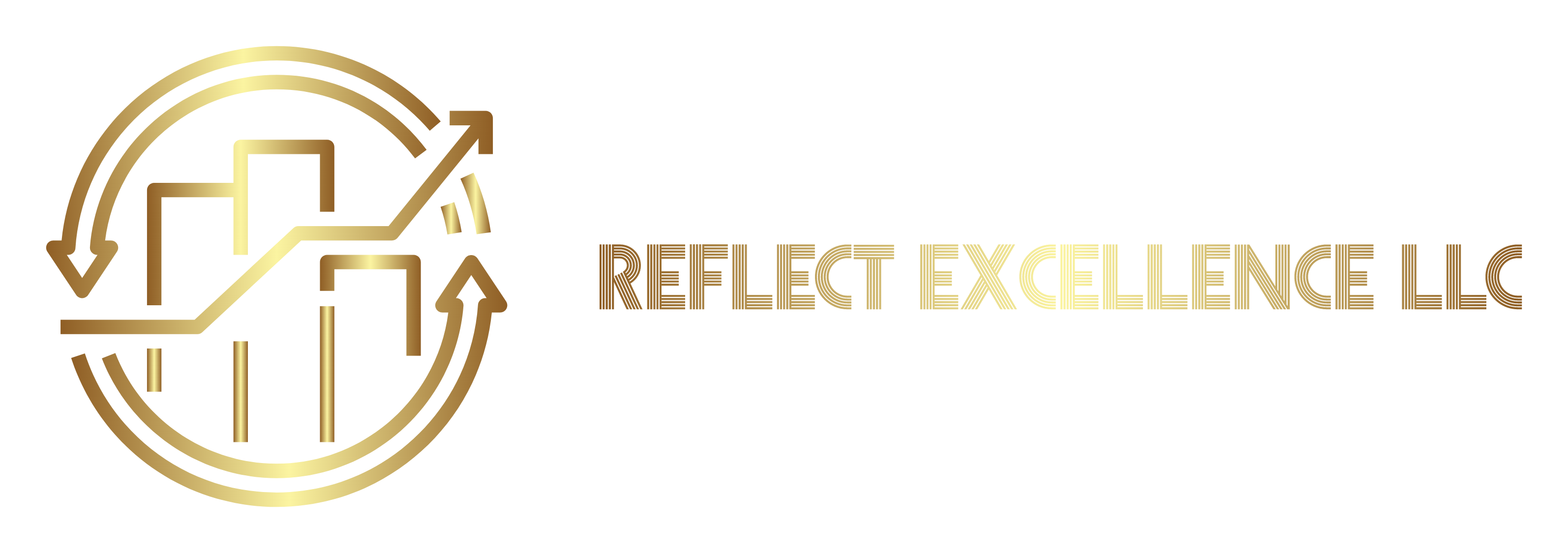